日　時
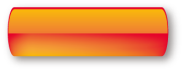 会　場
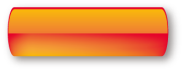 一般講演
特別講演
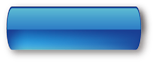 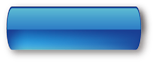 学術講演会
～フレイル予防について～
2019年9月5日（木）　19:00 ～ 20:45
AOSSA　8Ｆ　福井県県民ホール
福井市手寄1丁目4番1号　0776‐87-0003
【情報提供】　エクオール、乳酸菌B240 について　大塚製薬学術担当　磯村信行
【座長】　荒木　隆一先生（市立敦賀病院　医療支援部長）
19時15分～19時45分
「地域に頼りにされる薬局を目指して」～心身の健康づくり応援団～
【講演】　山内　辰朗先生（株式会社谷屋山内薬行）
19時45分～20時45分
「フレイル（虚弱）に対して今できること」
【講演】　田尻　和八先生（市立敦賀病院　整形外科部長）
※受講料：県薬・病薬会員 無料、非会員 5,000円
※研修シール　日本薬剤師研修センター生涯研修制度：１単位 申請予定
　　　　　　　日病薬病院薬学認定薬剤師制度：0.5単位（領域 Ⅴ-2）申請中
共催　一般社団法人 福井県薬剤師会／福井県病院薬剤師会／大塚製薬株式会社
　　　　　　　　　　　　　　　　　　　　　　　　　　　　　　　ﾆｭｰﾄﾗｼｭｰﾃｨｶﾙｽﾞ事業部
------------------------  切り取らずにこのままご返信ください。  -------------------------
返信先：薬事情報センター（FAX：0776-61-6561）　　　　　　　　　期限：8月14日（水）
「参加申込書」
＜重要なお知らせ＞
　日本薬剤師研修センター生涯研修制度における「研修シールの交付を希望する場合」は、
必ず「薬剤師免許番号」をご記入ください。記載のない場合、期限までにFAXでの事前参加申し込みが確認できない場合は、研修シールをお渡しできません。ご注意ください。
　また、研修会当日は、「事前にFAXした本紙」および「本人確認書類（運転免許書、保険証等）」をご持参ください。
　なお、個人情報（参加者氏名、薬剤師免許番号）は、研修会終了後、受講者名簿として、日本薬剤師研修センターに報告します。予めご了承の上、お申し込みください。